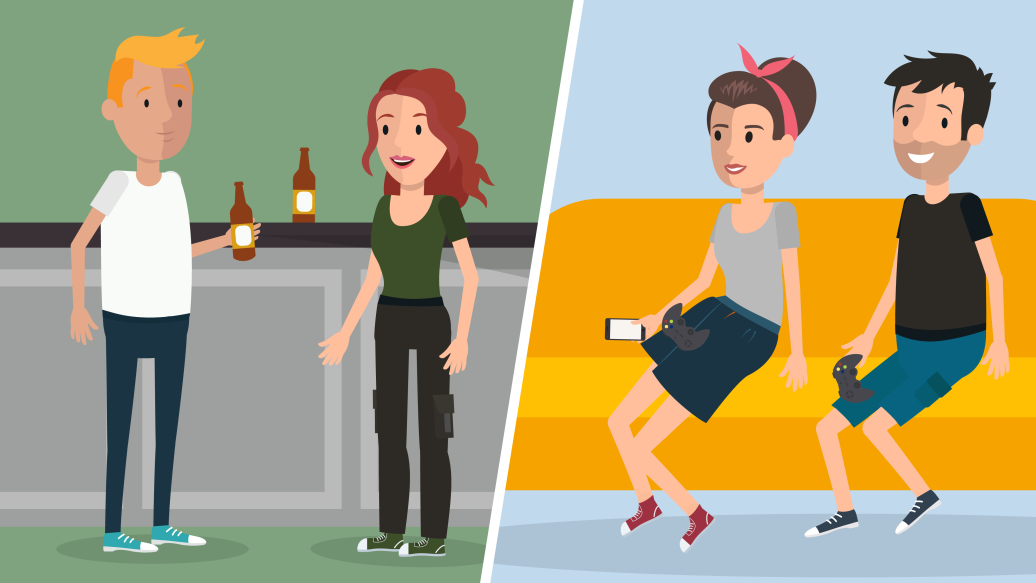 MZo – Meine Zeit ohnePrävention und Gesundheitsförderung für Berufsschüler*innen
Impulse zum Abschluss/
Klassengespräch
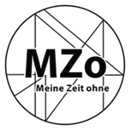 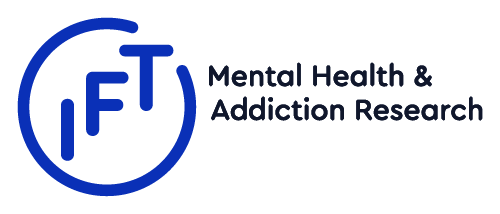 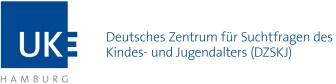 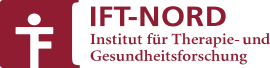 Der Abschluss
Ist die Challenge vorbei, bieten Sie den Schüler*innen eine Möglichkeit, ihre Erfahrungen zu reflektieren. 
Bewerten Sie die Aussagen der Schüler*innen nicht. Wichtig: Es gibt bei der Challenge keine „Gewinner*innen oder Verlierer*innen“. 
Aktueller Bezug: In der Corona-Zeit leiden alle Menschen mehr oder weniger stark unter zahlreichen Einschränkungen. Welchen Unterschied macht es, einen Verzicht verordnet zu bekommen, im Vergleich zu freiwilligem Verzicht?
Die Auswertung kann nach drei Fragen erfolgen:
Was war?
Was ist?
Was wird?
Was war?
Leitfragen für das Klassengespräch mit dem Blick auf die vergangene Zeit der Abstinenz/Reduktion könnten beispielsweise sein:
„Wie leicht/schwer ist es Ihnen gefallen, auf Ihre liebe Gewohnheit zu verzichten?“
„Wie  haben Sie sich selbst während der Challenge erlebt?“
„Was hat beim Verzicht geholfen?“
„Was hat den Verzicht erschwert?“
„Wenn es „Ausrutscher“ gab, wie haben Sie diese für sich bewertet?“
Was ist?
Leitfragen mit dem Blick auf den „Stand jetzt“ könnten beispielsweise sein:
„Welche Erkenntnisse haben Sie durch die Challenge über sich gewonnen?“. 
„Welche gemeinsamen  Erfahrungen  haben Sie gemacht  haben,  und  welche  Erfahrungen sind unterschiedlich?“ 
„Welche  alternativen  Verhaltensweisen  haben Sie kennengelernt?“
Was wird?
Leitfragen mit dem Blick in die Zukunft könnten beispielsweise sein:
„Möchten Sie Ihr eigenes Verhalten aufgrund der gemachten Erfahrungen verändern?“
„Gibt es etwas, worauf Sie zukünftig besonders achten wollen?“ 
„Können Sie sich vorstellen, das Projekt freiwillig noch einmal zu wiederholen? Warum (nicht)? In der gleichen Form oder verändert?“
„Wie werden Sie in einem halben Jahr über das Projekt denken?“